Отчет по патриотическому конкурсу посвященный «9 мая – День Великой Победы!»
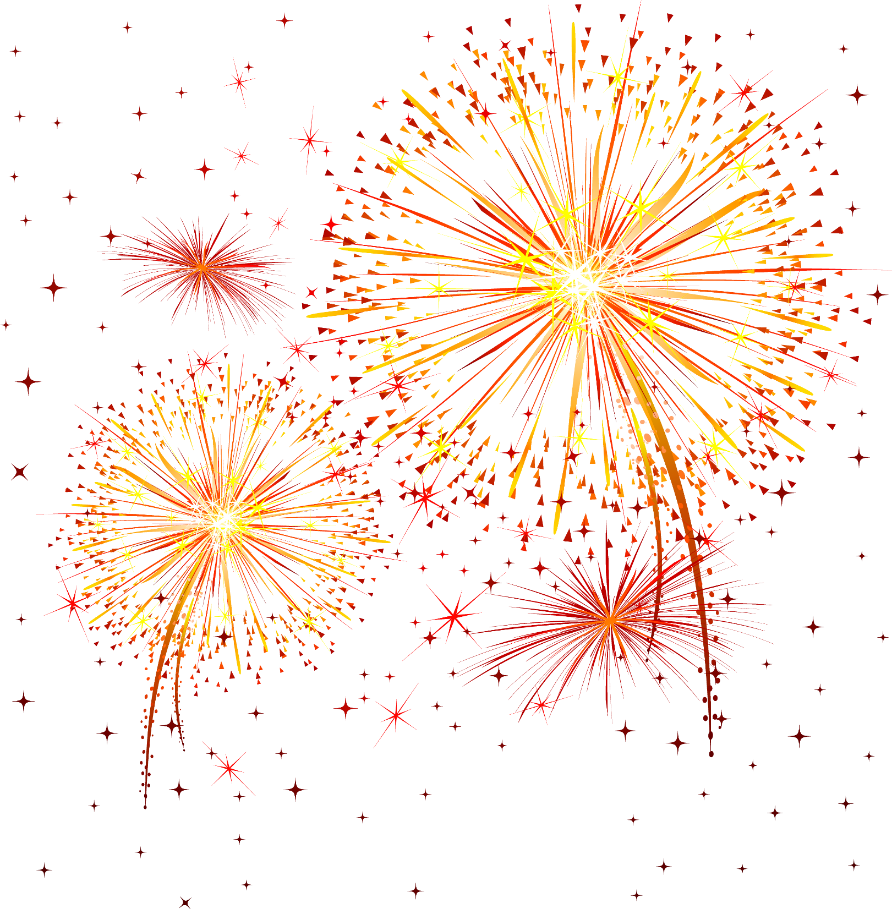 Составитель:
Базаркина Н.Н.
Воспитатель 2 младшей группы №1 МАДОУ «Детский сад №112»
Пояснительная записка
В 2020 году исполняется знаменательная дата – 75-летие Победы в Великой Отечественной Войне.
Патриотическое воспитание подрастающего поколения является одной из важнейших задач современного общества.
Данная работа формирует у дошкольников чувство гордости за свою страну, понимание роли и значения Великой Победы для судеб всего человечества.
В небе праздничный салют,
Фейерверки там и тут.
Поздравляет вся страна
Славных ветеранов.
А цветущая весна
Дарит им тюльпаны,
Дарит белую сирень.
Что за славный майский день?
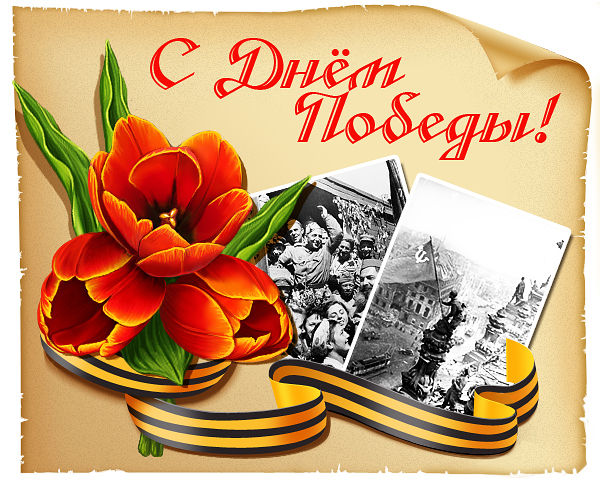 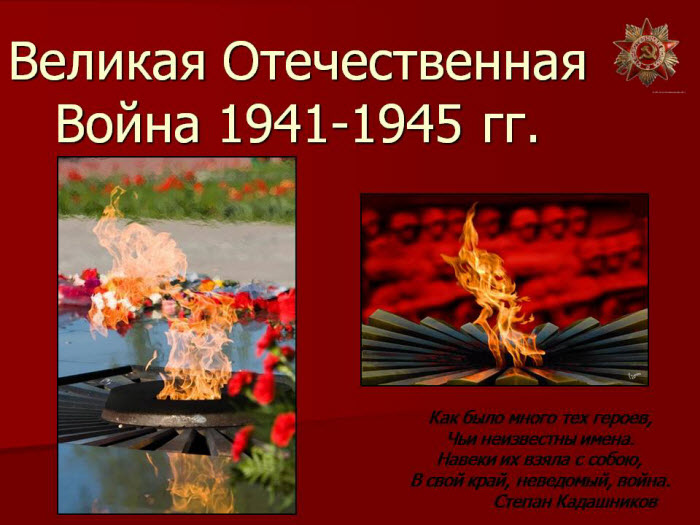 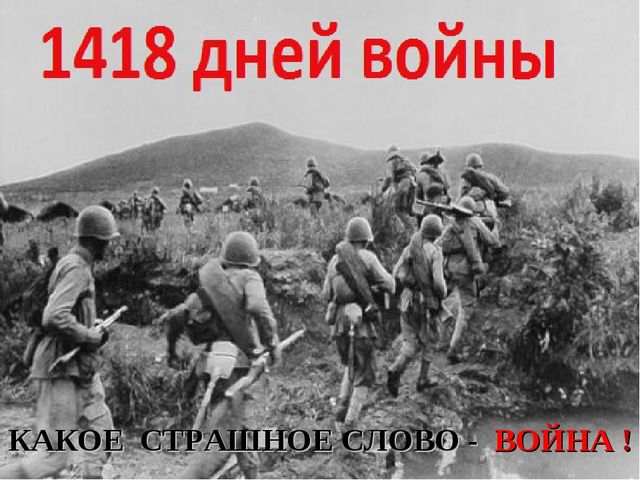 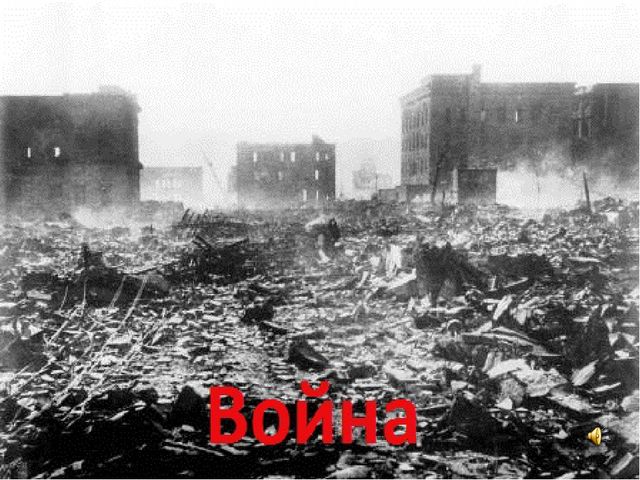 Номинации конкурса!
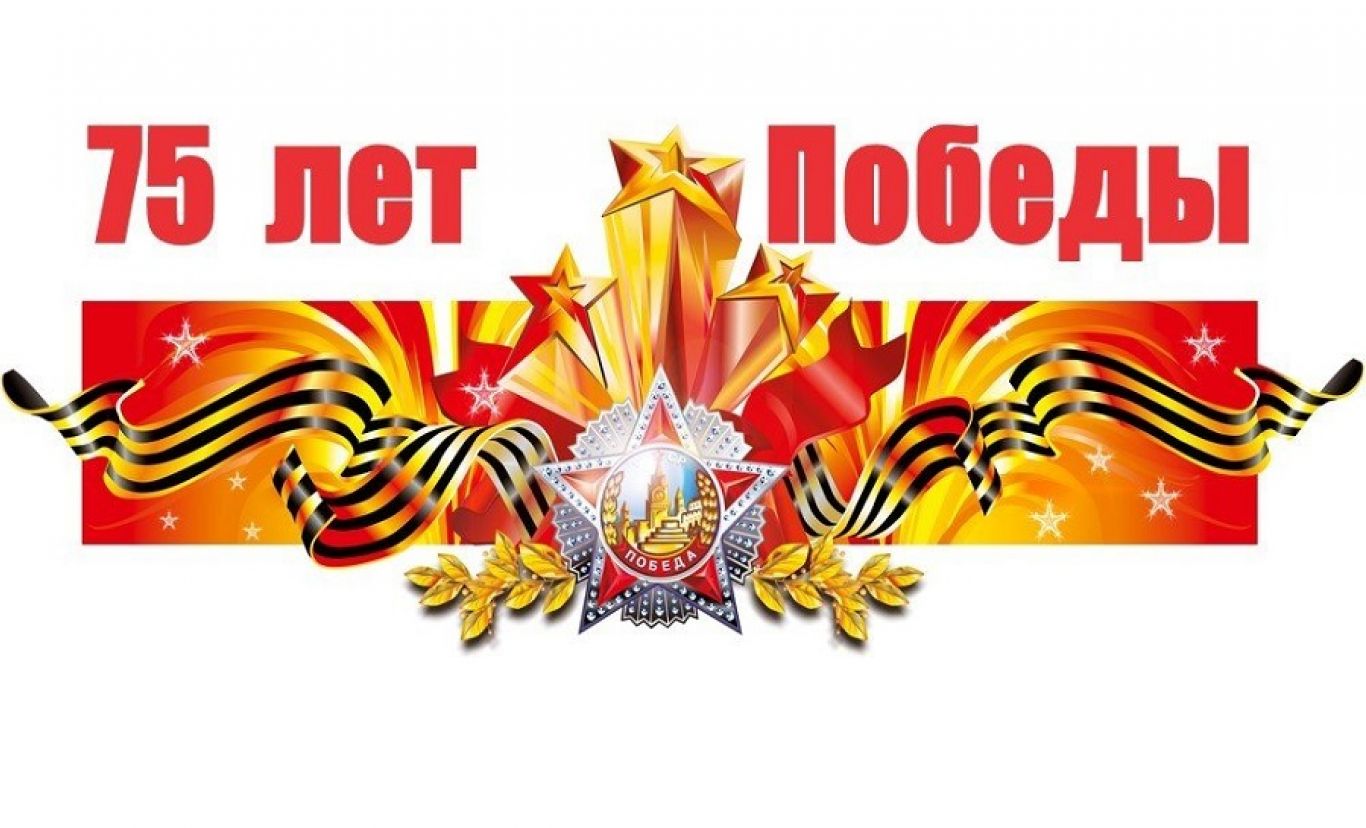 Первая номинация:
 «Нам недано забыть!» (конкурс паделок)
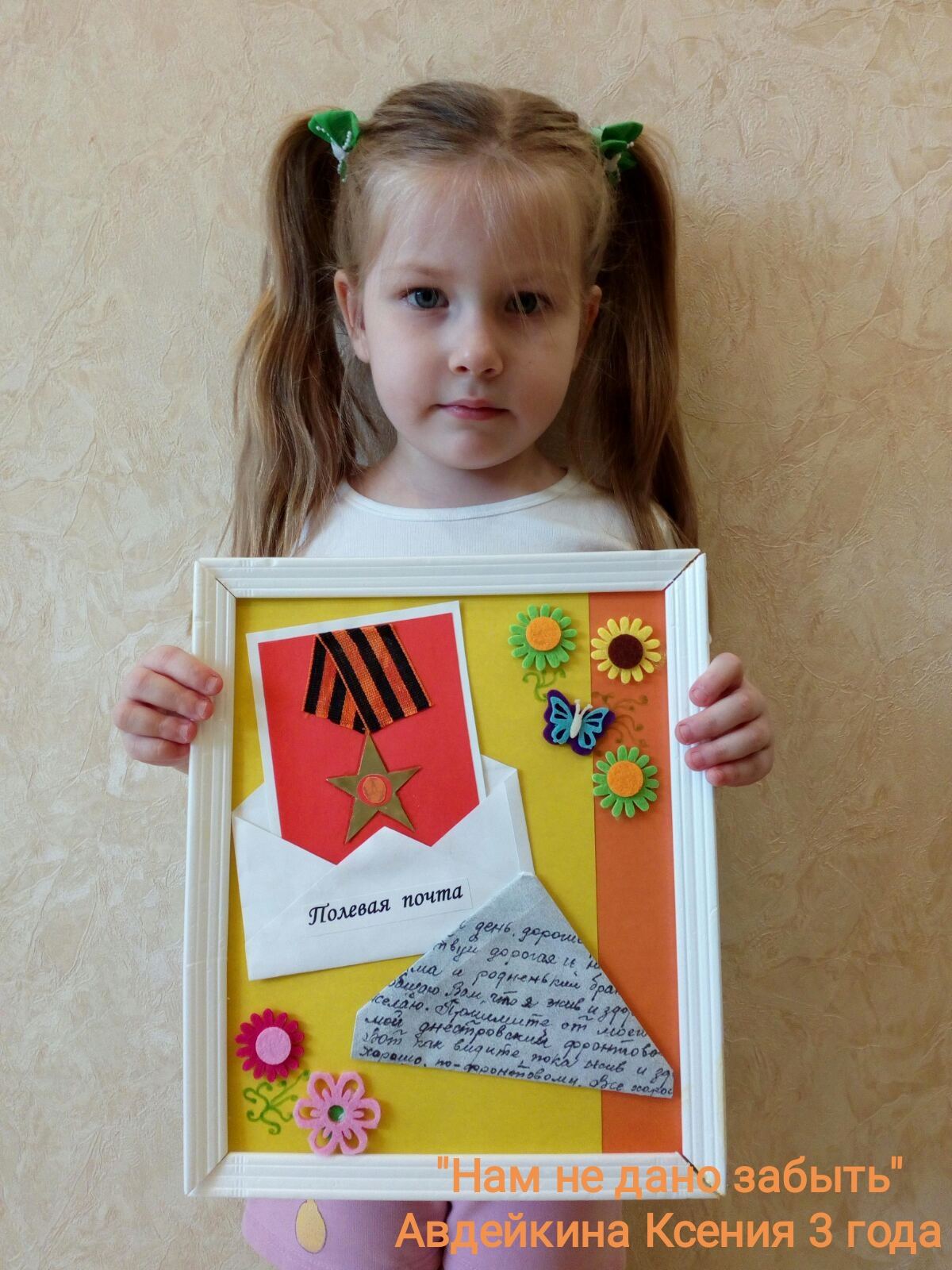 Вторая номинация:
«Я – участник бессмертного полка» (фото конкурс)
Бессмертный полк, ты будешь жить веками
Бессмертный полк – победы нашей пламя
Бессмертный полк бессмертен рядом с нами
Бессмертный полк, бессмертный полк,
Бессмертный полк.
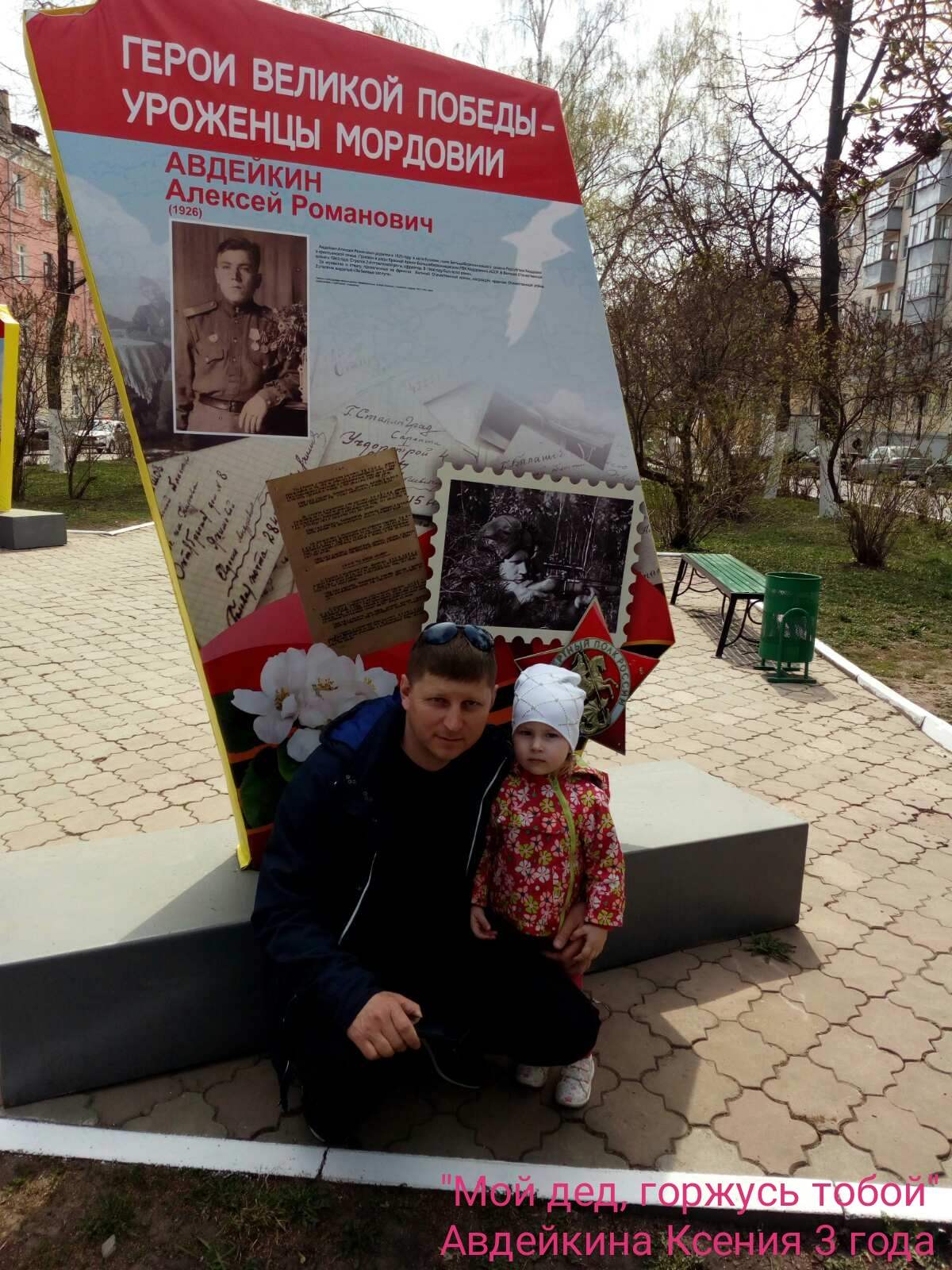 Третья номинация:
«75 – летию великой победы» 
(конкурс чтецов)
Василькина Анастасия